1η Προσυνεδριακή Ημερίδα
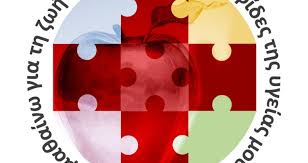 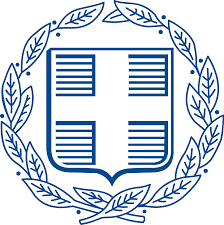 ΑΓΩΓΗ ΥΓΕΙΑΣ: ΣΤΑΘΜΟΣ ΖΩΗΣ
Περίληψη
Μεθοδολογία & Εκπαιδευτικά Εργαλεία
Συζήτηση
…………………………………………………………………………………………………………………………………………………………………………………………………………………………………………………………………………………………………………………………………………
……………………………………………………………………………………………………………………………………………………………………
……………………………………………………………………………………………………………………………………………………………………
……………………………………………………………………………………………………………………………………………………………………
………………………………………………………………………………………………………………………………………………………………………………………………………………………………………………………………………………………………………………………………………………………………………………………………………………………………………………………………
Πιθανοί Υπότιτλοι:
Εκπαιδευτικές Υποθέσεις
Υπόβαθρο
ΥΠόθεση
Εκπαιδευτική Διαδικασία
Μελέτη Περίπτωσης
Δεδομένα & Ανάλυση
Σύνοψη
…………………………………………………………………………………………………………………………………………………………………………………………………………………………………………………………………………………………………………………………………………
……………………………………………………………………………………………………………………………………………………………………
……………………………………………………………………………………………………………………………………………………………………
………………………………………………………………………………………………………………
Figure 1. Label in 24pt Calibri.
Figure 2. Label in 24pt Calibri.
Εισαγωγή
Αποτελέσματα
Συμπεράσματα
…………………………………………………………………………………………………………………………………………………………………………………………………………………………………………………………………………………………………………………………………………
……………………………………………………………………………………………………………………………………………………………………
……………………………………………………………………………………………………………………………………………………………………
……………………………………………………………………………………………………………………………………………………………………
……………………………………………………………………………………………………………………………………………………………………
……………………………………………………………………………………………………………………………………………………………………
……………………………………………………………………………………………………………………………………………………………………
……………………………………………………………………………………………………………………………………………………………………
………………………………………………………………………………………………………………………………………………………………………………………………………………………………………………………………………………………………………………………………………………………………………………………………………………………………………………………………………………………………………………………………………………………………………………………………………………………………………………………………………………………………………………………………………………………………………………………………………………………………………………………………………………………………………………………………………………………………………………………………………………………………………………………………………………………………………………………………………………………………………………………………………………………………………………………………………………………………………………………………………………………………………………………………………………………………………………………………………………………………………………………………………………………………………………………………………………………………
…………………………………………………………………………………………………………………………………………………………………………………………………………………………………………………………………………………………………………………………………………
……………………………………………………………………………………………………………………………………………………………………
……………………………………………………………………………………………………………………………………………………………………
……………………………………………………………………………………………………………………………………………………………………
………………………………………………………………………………………………………………
Table 1. Label in 24pt Calibri.
Chart 1. Label in 24pt Calibri.
Προτάσεις
…………………………………………………………………………………………………………………………………………………………………………………………………………………………………………………………………………………………………………………………………………
Στοιχεία Επικοινωνίας
Βιβλιογραφία
Εθνικό Δίκτυο Αγωγής Υγείας
<Ονοματεπώνυμο>
<Φορέας>
Email:
Website:
Τηλ.:
Μαθαίνω για τη Ζωή συνθέτοντας τις Ψηφίδες της Υγείας μου